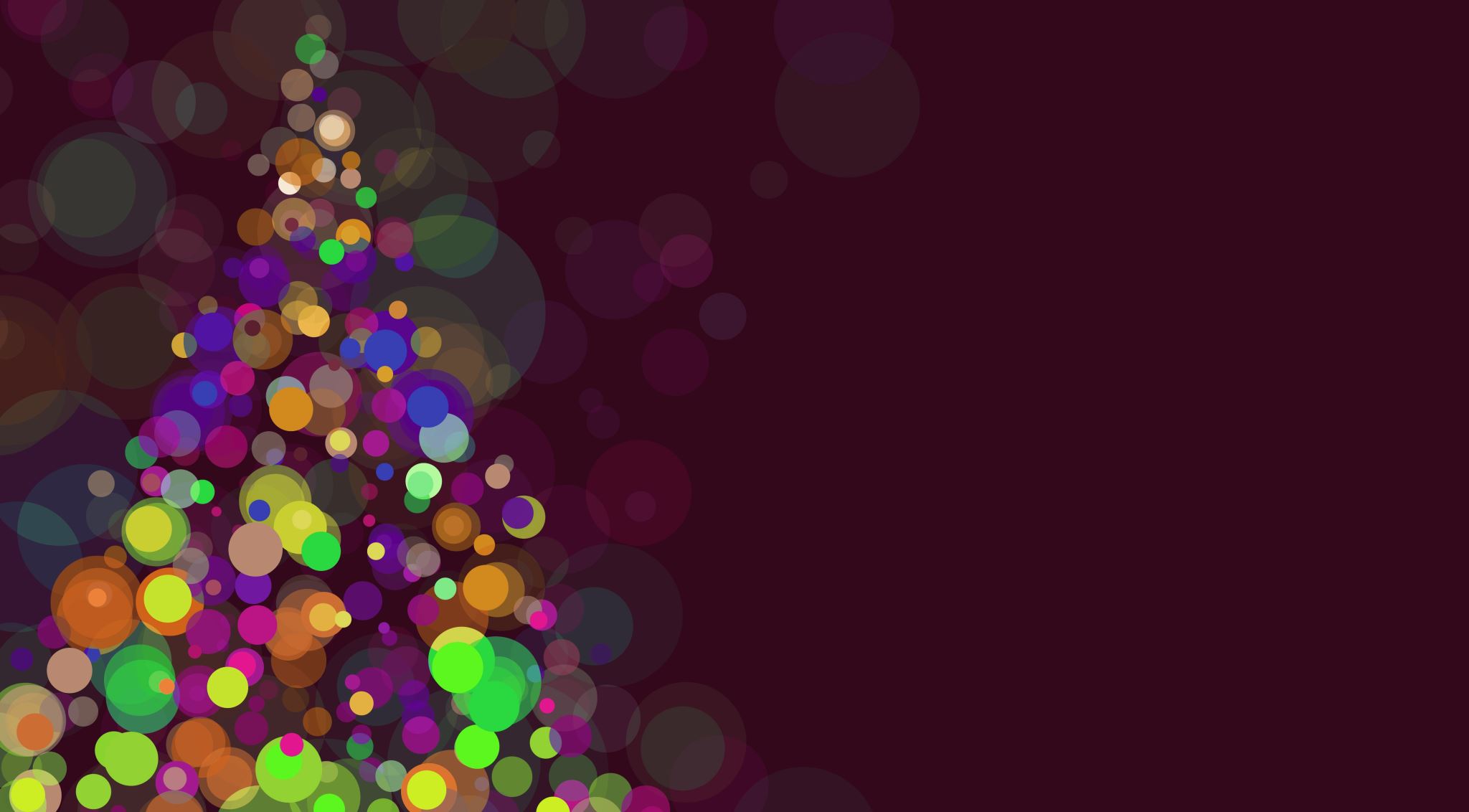 Financial Planning - Definition, Objectives, Steps & Components
Dr. Manish Dadhich
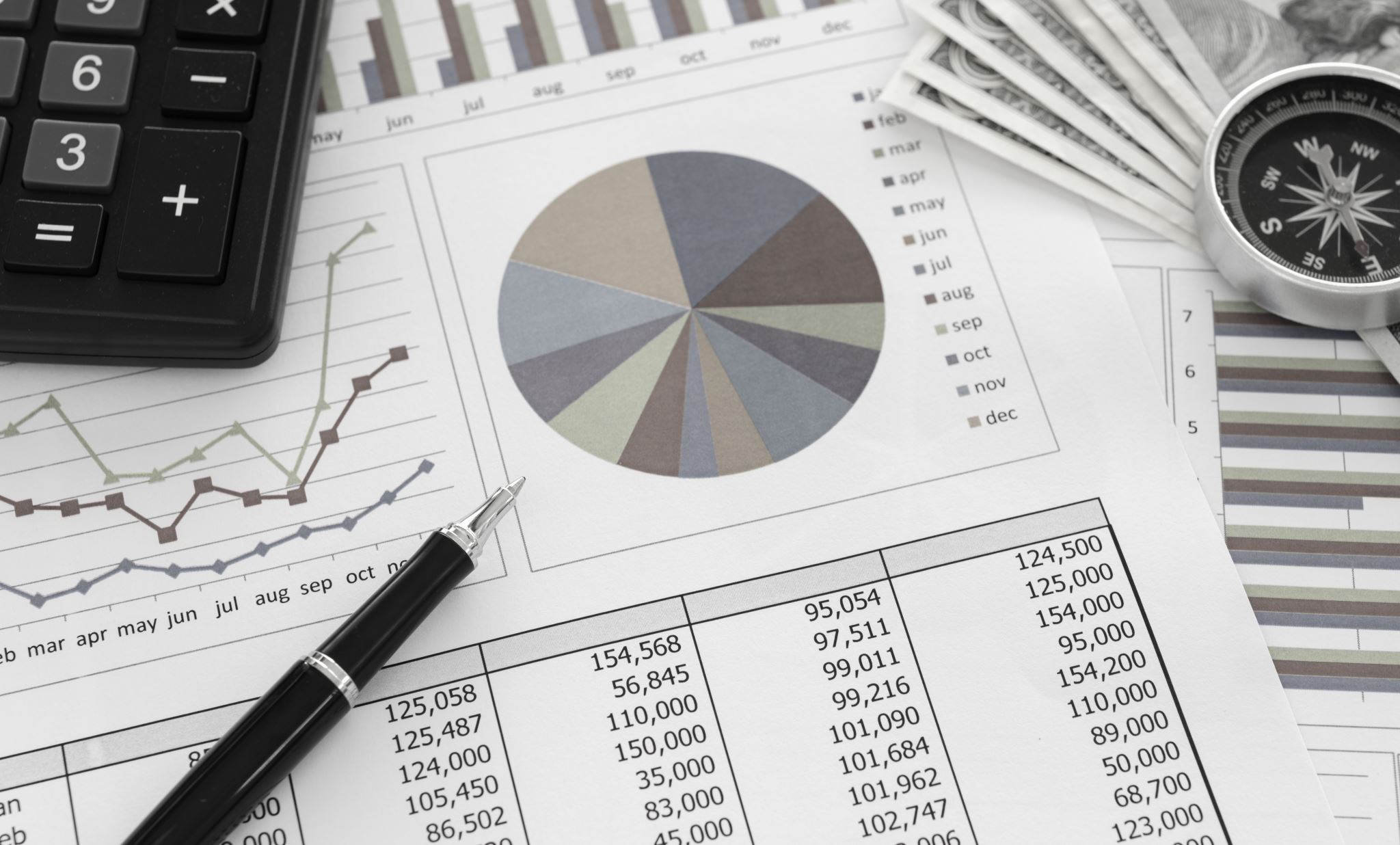 Definition of Financial Planning
Process of estimating the capital required and determining it’s competition. It is the process of framing financial policies in relation to procurement, investment and administration of funds of an enterprise.
It is basically a financial budget plan, which helps organize the business and includes a set of goals that are supposed to be followed by the firm or business owner to save and spend accordingly. 
It helps distribute various monetary expenses such as rent, while at the same time saving some amount of money as short-term or long-term savings.
Objectives of Financial Planning
Determining capital requirements- This will depend upon factors like cost of current and fixed assets, promotional expenses and long- range planning. Capital requirements have to be looked with both aspects: short- term and long- term requirements.
Determining capital structure- The capital structure is the composition of capital, i.e., the relative kind and proportion of capital required in the business. This includes decisions of debt- equity ratio- both short-term and long- term.
Framing financial policies with regards to cash control, lending, borrowings, etc.
A finance manager ensures that the scarce financial resources are maximally utilized in the best possible manner at least cost in order to get maximum returns on investment.
Steps of the Financial Planning Process
1. Understanding the Current Financial Situation
The first step in financial planning is determining your income, expenses, savings, debts and investments. Upon finding this, you can pinpoint the ways in which you can improve your finances.
2. Chalking out a Financial Goal
Next, you are advised to pen down your financial goals. The goals should be specific. Knowing your current financial situation will help in forming goals that become easier to achieve
3. Considering Different Investment Options
Investors have a plethora of options available in the current market. Choosing an investment option that generates more returns is their ultimate goal. 
 4. Making a Sound Financial Plan
After selecting an investment option, you need to chalk out a financial plan that improves your financial condition in the long run. For that purpose, you might seek help from a financial advisor if you are unsure about your plan. They will make the right choices considering your current finances and future requirements.
5. Monitoring a Financial Plan Regularly
The process of financial planning does not end with investing in the right instruments. You need to monitor how your funds are performing regularly. Also, you should consider the probability of changes in case of events like the birth of a child, sudden death of a family member, etc. However, following a financial plan is advisable as it can help achieve goals.
Components of Financial Planning
According to the views of Robins & Cohen’s, a financial plan should consist of mainly three components, namely:
(a) Capital Structure planning – comprises rising different forms of capital i.e., Debt & Equity mix (known as Capital mix decision)
(b) Capital Expenditure planning – deals with Capital project evaluation investment on Fixed Assets & Current Assets (known as Asset mix decision).
(c) Cash flow analysis- deals with assessing the Present value of Cash inflows & cash outflows to determine the cost-benefit of investment on different projects.
1. Nature of Business
2. Risk Appetite
3. Position of the Firm
4. Study of Financial Markets
5. Economic Conditions
6. Future Plans
7. Government Policies and Control
Factors Affecting Financial Planning
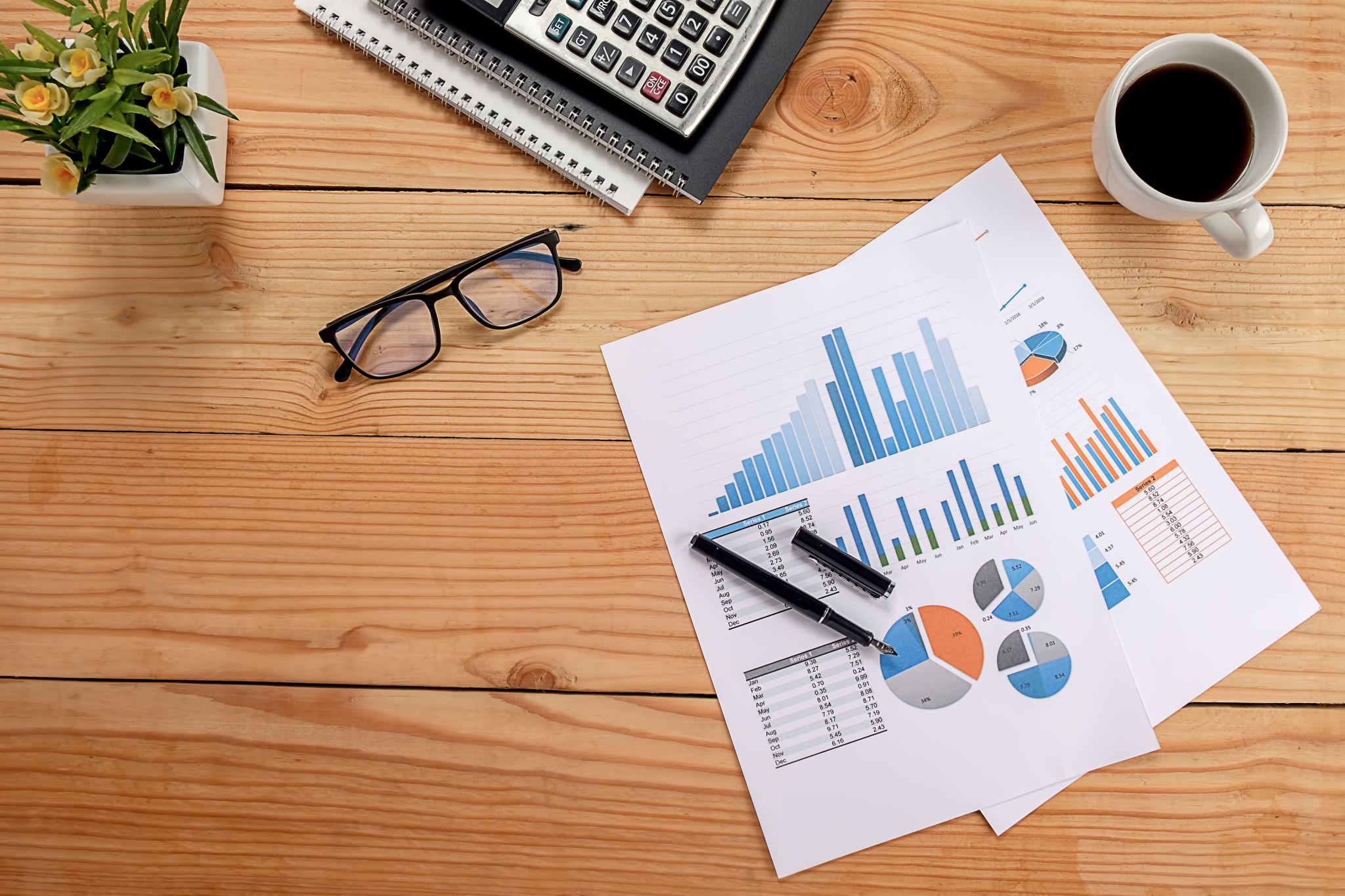 Conclusion
Financial Planning is an important aspect of the individual as well as business life. This chapter gives you an insight into what financial planning comprises and what are its key aspects.